TIDES
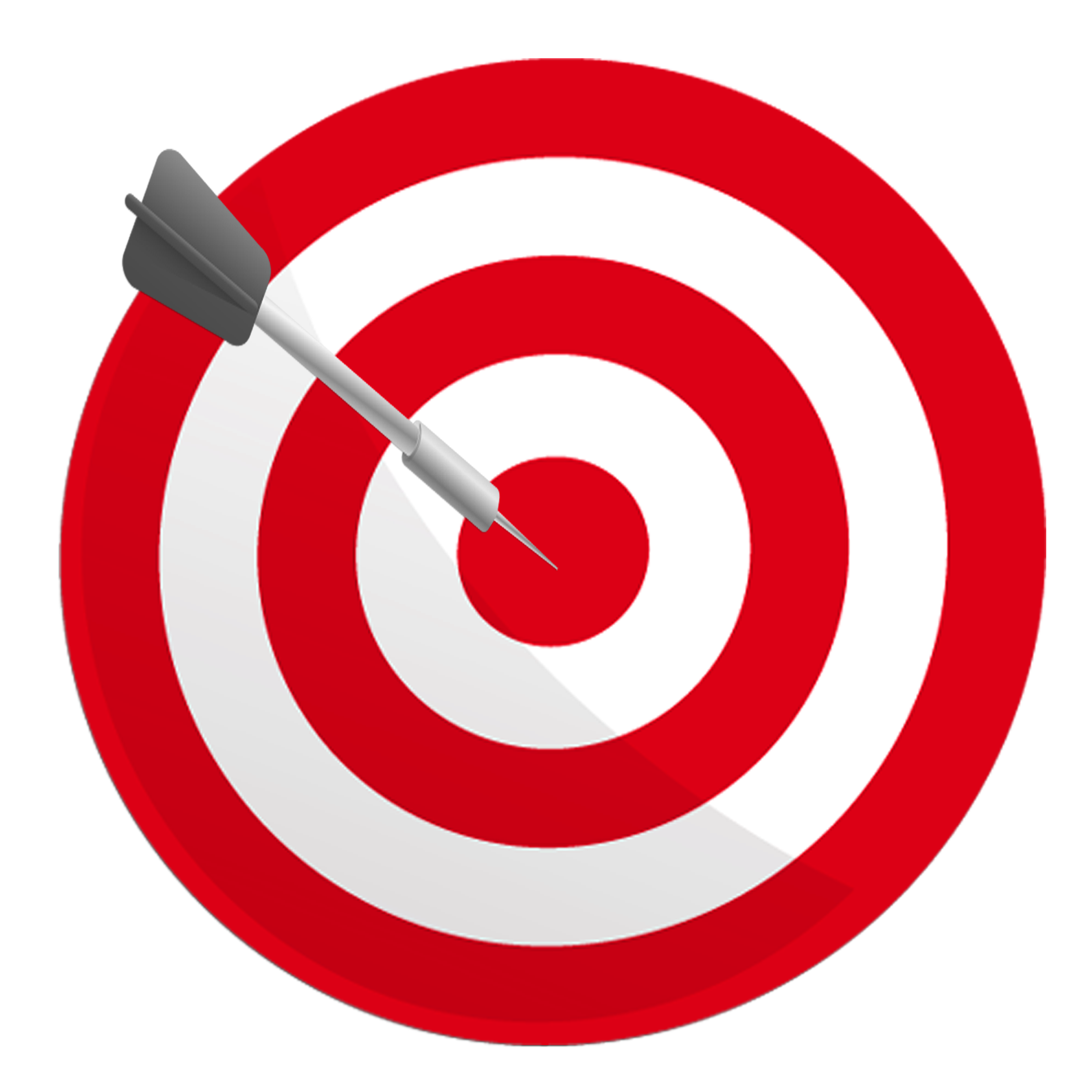 Chapter 10-Lesson 3
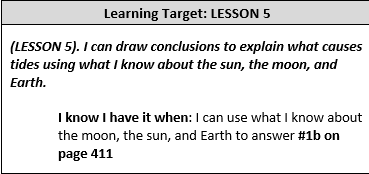 TIDES: VOCABULARY
Tide: the rise and fall of ocean water 
Spring tide: the tide with the greatest difference between consecutive* low and high tides
Neap tide: the tide with the least difference between consecutive* low and high tides

*consecutive- following continuously ex: You go to school 9 consecutive months out of the year.
KEY QUESTION: WHAT ARE TIDES?	        Pg 409
Tides, the rise and fall of ocean water, occurs every 12.5 hours or so. 
Gravity pulls the moon and Earth, including the water on Earth’s surface, toward each other. 
Key Concept Part 1: Tides are caused mainly by differences in how much gravity from the moon and the sun pulls on different parts of Earth. 
At any one time on Earth, there are two places with high tides and two places with low tides.
[Speaker Notes: How does the moon cause a high tide? (the force of gravity from the moon pulls on Earth. The water on the side of Earth facing the moon is pulled toward the moon more strongly than the rest of the Earth. The water on the other side of Earth is pulled least of all, and is left behind. This produces “bulges”  of water.]
Open book to Pg 409 Figure 1
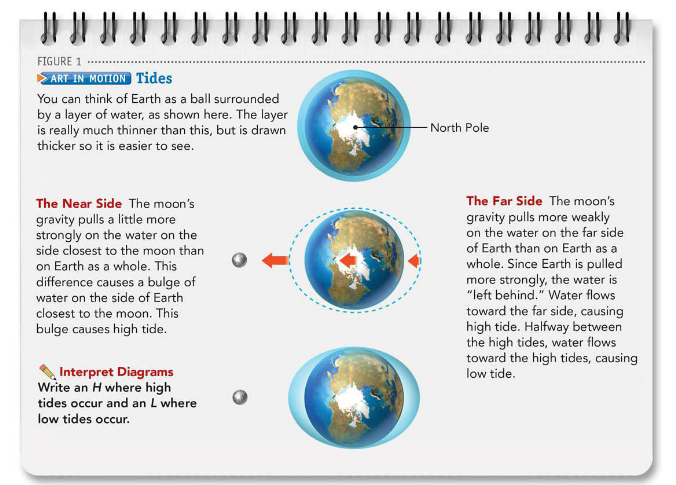 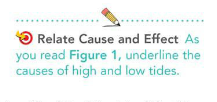 Science involves many 
cause-and-effect relationships. 
A cause makes something happen. 
An affect is what happens. When 
you notice that one event causes 
another, you are relating cause 
and effect.
[Speaker Notes: What are the 2 ways Earth moves? Which of these do you think effects the tide cycle? (rotation) How? (as it rotates, on high tide stays on the side of Earth facing the moon.)]
The Sun’s Role                                                                Pg 410
Although the sun is far away from Earth (93 million miles AWAY!), it is so massive that its gravity affects the tides.
Key Concept Part 2: Changes in the positions of Earth, the moon, and the sun affect the heights of the tides during a month.
[Speaker Notes: What did we say affects gravity? (mass and distance) so even though it is so far away, its so massive that its gravity still affects Earth.]
Continued…                                                                    Pg 410
The New Moon/Full moon- the sun, Earth, and moon are nearly in a line. The gravity of the sun and the moon pull in the same direction. 
Their combined forces produce a tide with the greatest difference between consecutive low and high tides. This is called a spring tide. 
                                        

                                       New Moon
      
                                                  Full Moon 
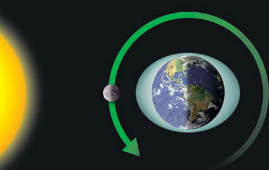 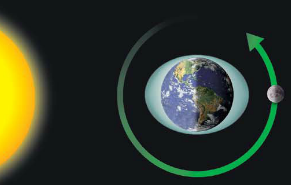 [Speaker Notes: This alignment allows for the greatest gravitational pull]
Continued…                                                                        Pg 410
First Quarter/Third Quarter- The line between the Earth, moon, and sun create a right angle, 90◦. 
This arrangement produces a neap tide, a tide with the least difference between consecutive low and high tides.
Neap tides occur twice a month.
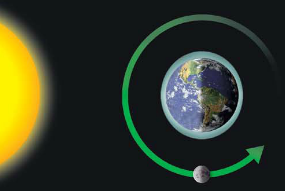 [Speaker Notes: The angle of 90 weakens the gravitational pull.]
https://youtu.be/cm7T1Etl2XY?t=18s
[Speaker Notes: summary]
Turn book to Pg 411 and answer the assess your understandingand get out your INB and rate yourself for lesson 5
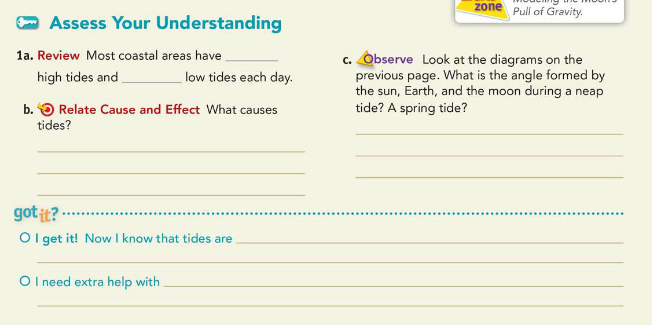 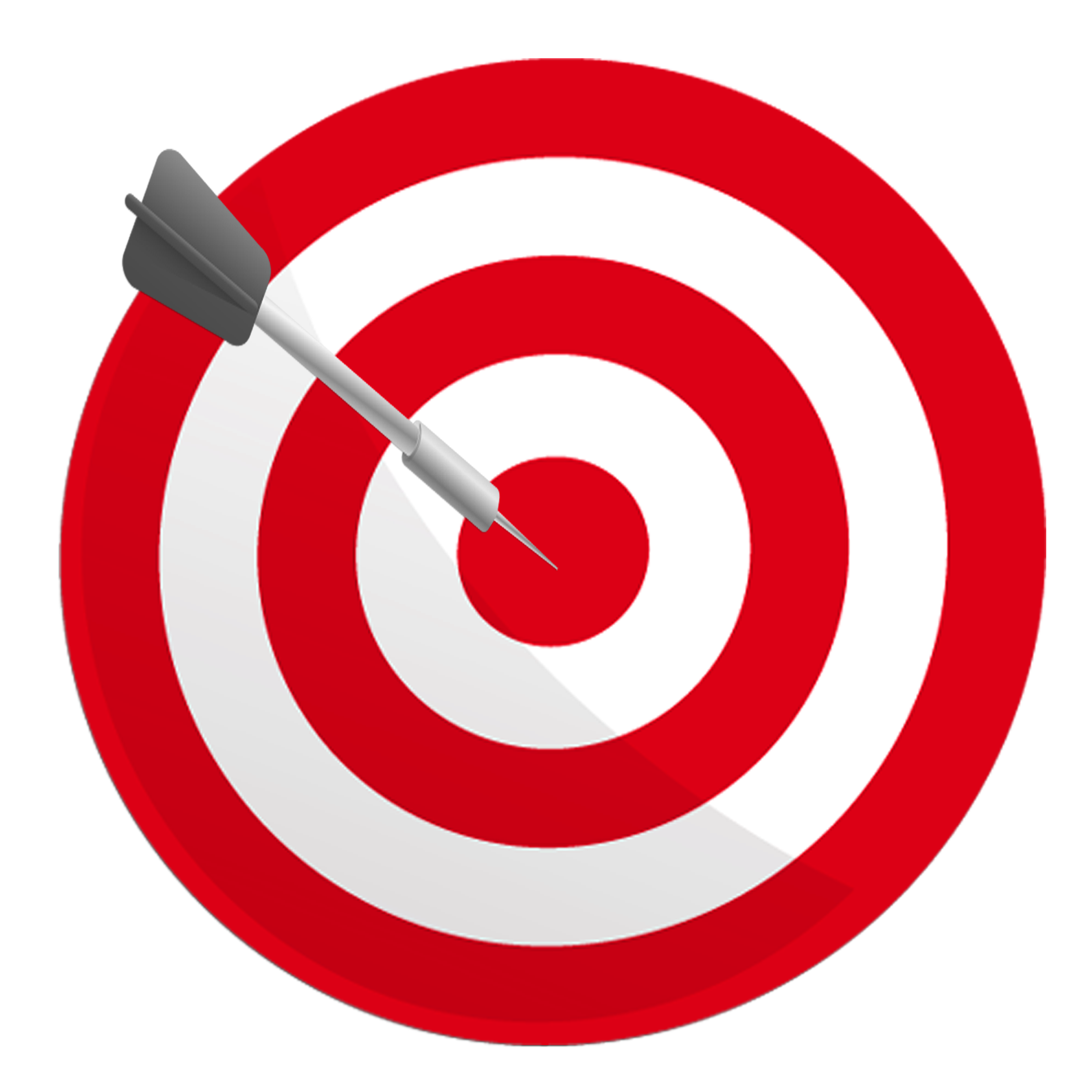 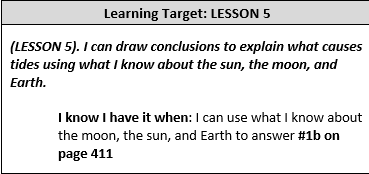 [Speaker Notes: How can you combine key concept part 1 & 2 to answer the I get it?]
Group Work
Finish the rest of pages 410 & 411